ПРОЕКТ «РОСТ»(реализация образовательных семинаров творчества)
Руководитель проекта:
 Крайняя Ирина Викторовна, заместитель директора по НМР КГБОУ ШИ 2
Целевая аудитория «РОСТ»:
Педагогические и руководящие работники КГБОУ ШИ 2, партнеры (методисты ХК ИРО, преподаватели коррекционной педагогики ПИ ТОГУ)



Сроки реализации проекта:
В течении 2018-2019 учебного года.
Проблемное поле проекта:
Готовность педагогического коллектива к непрерывному профессиональному развитию, повышению уровня профессиональной компетентности 
овладение группой компетенций: 
методологическая (психолого- педагогическая); 
общекультурная (мировоззренческая);
предметно- ориентированная)
Цель проекта «РОСТ»:
создание образовательного пространства для развития творческих способностей педагогических сотрудников КГБОУ ШИ 2 в условиях реализации ФГОС НОО, ФГОС ОВЗ и введения ФГОС ООО через организацию постоянно действующих семинаров, практикумов
Задачи проекта:
организовать пространство открытого диалога по актуальным проблемам развития образовательной сферы, с акцентом на сотрудничество всех участников образовательных отношений и партнеров системы образования;
создать условия для профессионального развития, практического проектирования вопросов коррекционного образования у педагогических работников КГБОУ ШИ 2;
апробировать модель методической службы через организацию постоянной действующих семинаров, практик, направленных на решение приоритетных задач системы коррекционного образования Хабаровского края;
создать условия для стимулирования к непрерывному профессиональному развитию педагогических работников КГБОУ ШИ 2;
продемонстрировать посредством обмена опыт успешных образовательных практик педагогических работников, в том числе путем сетевого взаимодействия (Ресурсная сеть края, сетевая модель Краевой инновационной площадки);
Форматы семинаров:
Командообразование; 
погружение;
обсуждение проблемных вопросов (панельные дискуссии, скайп- включения); 
проектирование; 
демонстрация (выставка образовательных продуктов); 
тренинги: 
практикумы
Планируемые результаты проекта «РОСТ»:
Обеспечение профессионального роста педагогических кадров в процессе качественной реализации ФГОС НОО, ФГОС ОВЗ и введения ФГОС ООО через анализ посещённых уроков, представленные образовательные практики;
Развитие инициативы педагогических работников, повышение профессиональной компетенции через применение современных технологий и предметных концепций в образовании и увеличение доли педагогов, участвующих в конкурсах педагогического мастерства на 10%;
Описание апробированной модели методической службы через организацию постоянной действующих семинаров, практикумов;
Увеличение количества педагогов на 15 - 20%, демонстрирующих успешные образовательные практики;
Увеличение доли педагогов на 5%, имеющих собственные веб- ресурсы: создание собственных сайтов, страниц.
Продукты проекта «РОСТ»
Описанная модель методической службы; 
Создание методических материалов, упаковка лучших образовательных практик и размещение на сайте образовательной организации; 
Составление индивидуальной программы профессионального роста педагога или персонального профиля развития педагога
Модель проекта «РОСТ»
Вставка модель- схема.docx
Дорожная карта. Планирование
Завершение проекта. Подведение итогов. Демонстрация лучших образовательных практик на августовском педагогическом совете КГБОУ ШИ 2	Август 2019
«..Ключевой фигурой в школьном образовании, безусловно, является учитель. Задача государства в этой связи – создать учителю достойные условия для работы. Современным учителям нужна как мотивация, так и условия для самосовершенствования: повышение квалификации, оценка его профессионального уровня. Для этого необходимо создание «общенациональной системы профессионального роста учителей»..». В. Путин
«Мы хотим, чтобы наши дети были лучше, чем мы» В. Путин
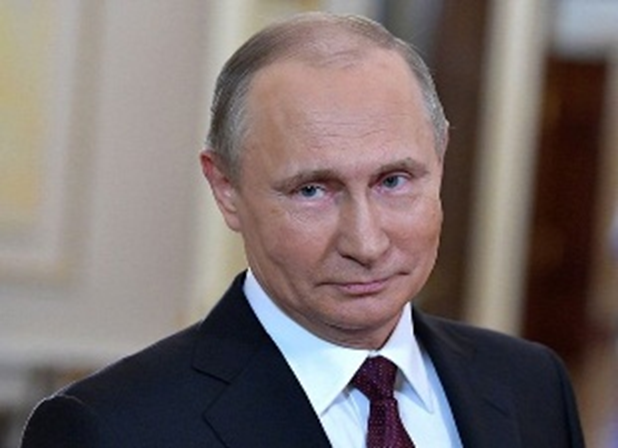